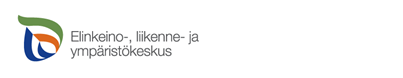 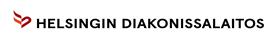 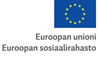 Aktiiviseen asumiseen. Palvelunkäyttäjien yhteisöllisten rakenteiden kehittäminen
Helsingin Diakonissalaitoksen, Espoon, Helsingin ja Vantaan kaupunkien yhteishanke
2011 - 2013
Teela Pakkasvirta 3.10.2013
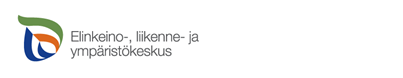 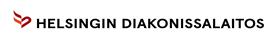 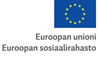 Rahoitus: Euroopan Sosiaalirahasto ja Uudenmaan ELY -keskus 
Kesto: 1.8.2011 – 31.12.2013
Toteuttajat: 
Helsingin Diakonissalaitos (hallinnoija) 
Espoon, Helsingin ja Vantaan kaupungit
Teela Pakkasvirta 3.10.2013
Hankkeesta
Uudenlainen yhteishanke, jossa  ensimmäistä kertaa valmennetaan omaa henkilöstöä, yhteistyökumppaneiden henkilöstöä ja asiakkaita samanaikaisesti. 

Helsingissä projektin pilottikohteena on Auroratalo, Espoossa Kuninkaankallio asumispalveluyksikkö ja Vantaalla tuettu asuminen ja työtoiminta (Koisotien yksikössä). 

Projektissa integroidaan myös vapaaehtoistoimijoita pilottikohteisiin tukemaan asukkaiden käynnistämää taide- ja kulttuuritoimintaa. 

Kaikki hankekumppanit osallistuvat yhteisöllisten menetelmien kehittämiseen sekä hyvien käytäntöjen juurruttamiseen ja levittämiseen.
Teela Pakkasvirta 3.10.2013
Tavoitteet
tukea asiakkaiden asumisen onnistumista
laajentaa henkilöstön ammatillisuutta yhteisöllisten työmenetelmien suuntaan
osallistaa asukkaita yhteisölliseen toimintaan
 vahvistaa henkilöstön olemassa olevaa yhteisöllisyyttä ja kehittää henkilöstön yhteisöllisiä työmenetelmiä 
 lisätä palvelunkäyttäjien voimaantumista ja vastuunottoa sekä itsestä että yhteisöstä.
Teela Pakkasvirta 3.10.2013
Menetelmä/Työote
Menetelmänä yhteisövalmennus. 

Yhteiseen toiminnalliseen oppimiseen pohjautuva pedagoginen ote, jonka teoreettiset lähtökohdat ovat CABLEssa (Community Action Based Learning for Empowerment).
Teela Pakkasvirta 3.10.2013
Community Action Based Learning for Empowerment (CABLE)
1990 –luvulla syntynyt aikuispedagogiikan menetelmä, jonka juuret ovat hollantilaisessa yhteisötyön käytännöissä

yhteisömetodinen toteutus, jossa kehittämisen kohteena on ammatillisten valmiuksien lisääminen osallisuutta vahvistavista käytännöistä käsin

keskeinen ydin on yhteistoiminnallinen prosessi, jonka toteuttamisen myötä rakentuu yhteisöllistä toimintaa, työn kehittämistä ja uudenlaista toiminnan orientaatiota.
Teela Pakkasvirta 3.10.2013
Yhteisövalmennus
Myönteistä muutosta synnyttävä pedagoginen prosessi
Osallistavien yhteisövalmennusten myötä ihmisten voimavarat ja kyvykkyydet tulevat näkyviksi
Yhteisövalmennuksen avulla löydetään yhteisiä tapoja, joilla vaikuttaa omaan elinympäristöön, omaan ja yhteisön hyvinvointiin 
Syntyy omaehtoista muutokseen tähtäävää toimintaa, johon kukin osallistuu voimavarojensa mukaan
Teela Pakkasvirta 3.10.2013
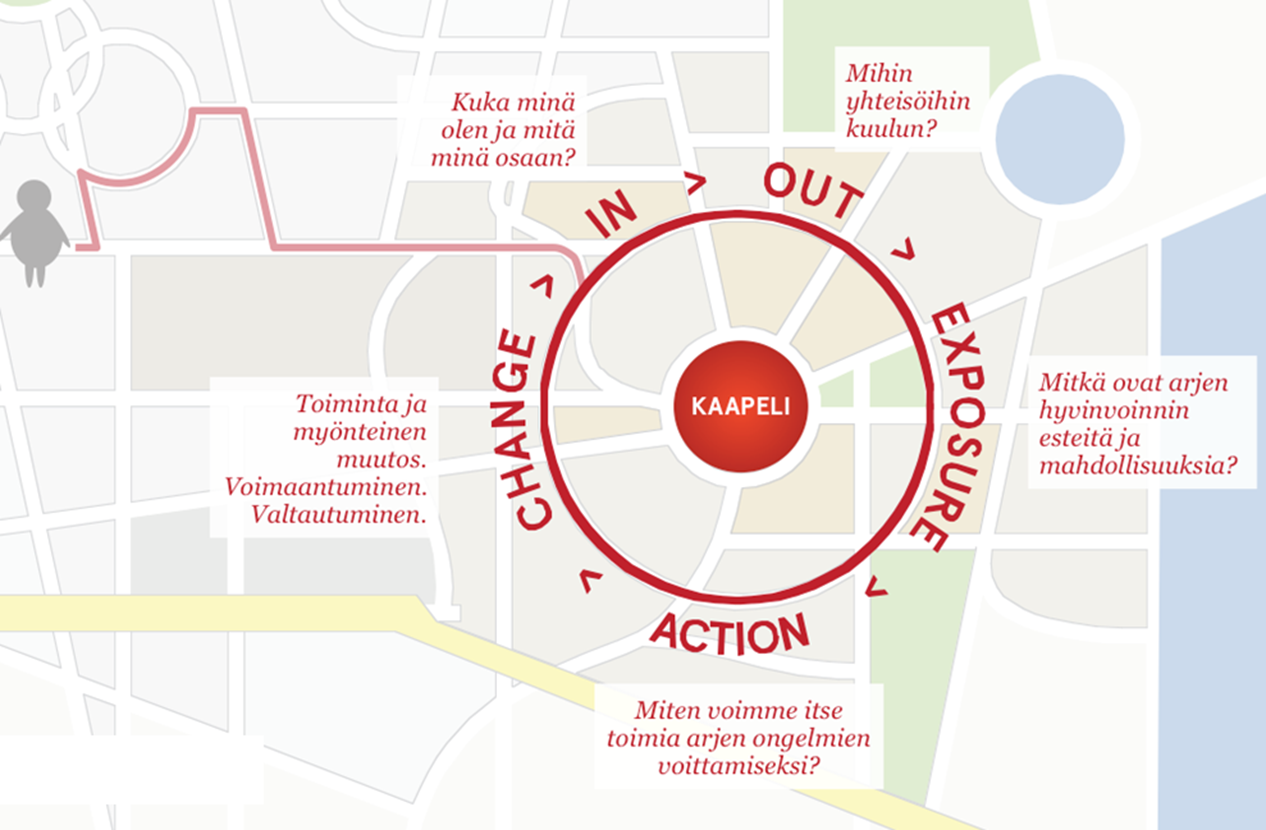 Teela Pakkasvirta 3.10.2013
Tuloksia
Hankkeessa valmennettiin kaikkiaan 81 työntekijää , 3 vapaaehtoistoimijaa ja 25 asukasta 

Paljon yksilöllisiä voimaantumisia, aktiivisuuden lisääntymistä  

Asukkaiden mahdollisuudet osallisuuteen ja vastuunottoon lisääntyivät 

Luotiin yhdessä uusia vuorovaikutusmahdollisuuksia, kohtaamispaikkoja ja keskusteluareenoita, jotka mahdollistivat tasa-arvoisen dialogin ja kokemuksen vaihdon niin asukkaiden ja henkilökunnan välillä kuin eri toimijoidenkin välillä. 

Vuorovaikutus  muuttui : kanssakäymisestä tuli välittömämpää ja asioista keskusteltiin enemmän, mikä kasvattaa luottamusta. 

Henkilökunta koki työotteensa muuttuneen – he ottivat aiempaa enemmän asiakkaiden näkemyksiä huomioon. He vastuuttivat ja tukivat asiakkaita aiempaa enemmän hoitamaan omia asioitaan. 

Verkostoituminen lisääntyi ja yhteistyö tiivistyi, myös yli kuntarajojen. Samalla tiedottaminen parani ja tieto eri toimijoiden toiminnasta levisi. 

Kehittämistehtävät tuottivat sekä osallistuvien organisaatioiden sisällä että välillä rakenteita, jotka mahdollistavat asukkaiden osallistumisen myös jatkossa.
Teela Pakkasvirta 3.10.2013
Kirjallisuutta
Kylmälä, Jouni & Rinta-Panttila, Kirsti &. Korhonen, Kristiina , 2011. Henkilöstön yhteisötyön osaamisen kehittämishanke 2010-2011. CABLE (Community Action Based Learning for Empowerment) metodiikka työyhteisöjen kehittämisessä. Helsingin Diakonissalaitos 2011.

Röyttä, Satu ja Karsten, Iisa. Ei asiakkaiden puolesta vaan heidän kanssaan. Kansalaistoiminta-areenan yhteisövalmennus ja valmennettavien kokemus yhteisövalmennuksesta. Opinnäytetyö kevät, 2012. Diakonia-ammattikorkeakoulu. Diak Etelä, Helsinki. Sosiaalialan koulutusohjelma. http://urn.fi/URN:NBN:fi:amk-201205025829

Soikkanen, M. ja Autio, M. 2009. Exposure menetelmä Rotterdamin kirkollisessa yhdyskuntatyössä. Opinnäytetyö Diakonia- ammattikorkeakoulu, Järvenpään yksikkö. www.kirjastot.diak.fi/files/diak_lib/Jarvenpaa1999/AutioMaria.pdf

Valve, K. 2005. Exposure – valottumismenetelmä tiedon tuottamisen ja toiminnan strategisena työvälineenä. Teoksessa Diakonian tutkimus 2/2005. 

Valve, Katri, 2011. Cable – Yhteisövalmennus. Helsingin Diakonissalaitokselle toteutettu työyhteisöjen valmennushanke. Haaga-Helia, Kehittämishanke Ammatillinen opettajakorkeakoulu, http://publications.theseus.fi/bitstream/handle/10024/39140/Katri%20Valve.pdf?sequence=1
Teela Pakkasvirta 3.10.2013
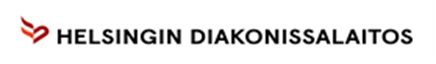 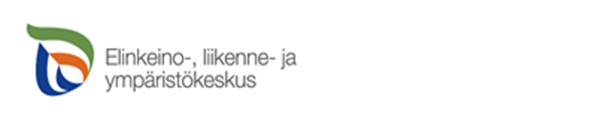 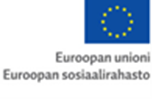 Kiitos!
Helsingin Diakonissalaitos
Espoon kaupunki
Helsingin Kaupunki 
Vantaan kaupunki
Teela Pakkasvirta 3.10.2013